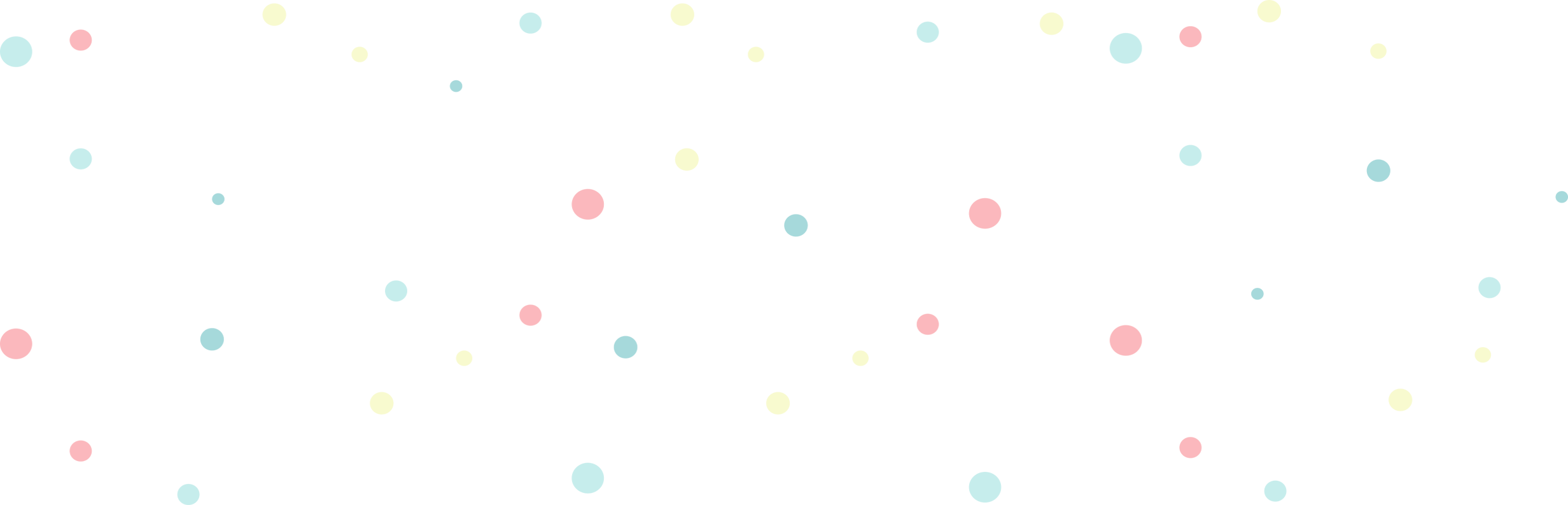 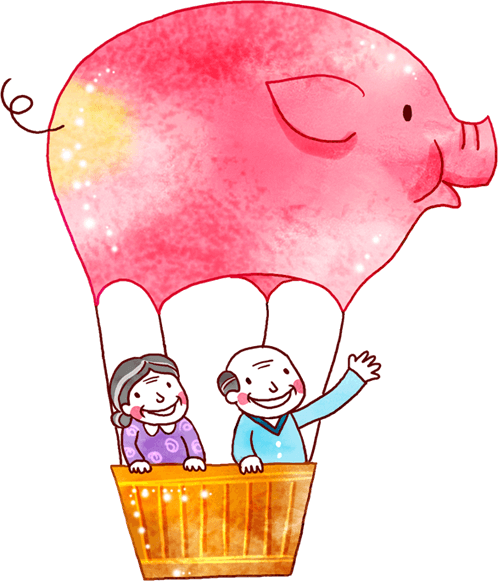 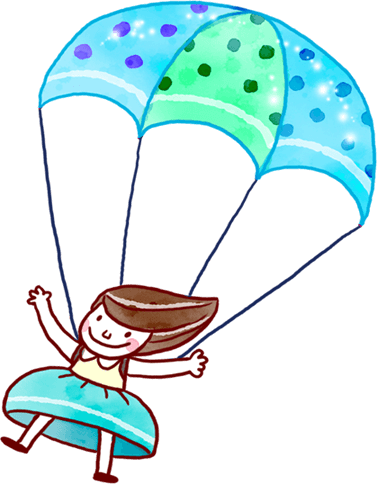 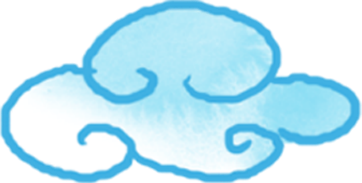 Chào mừng thầy cô và các em đến với môn Tiếng Việt
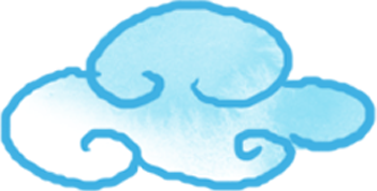 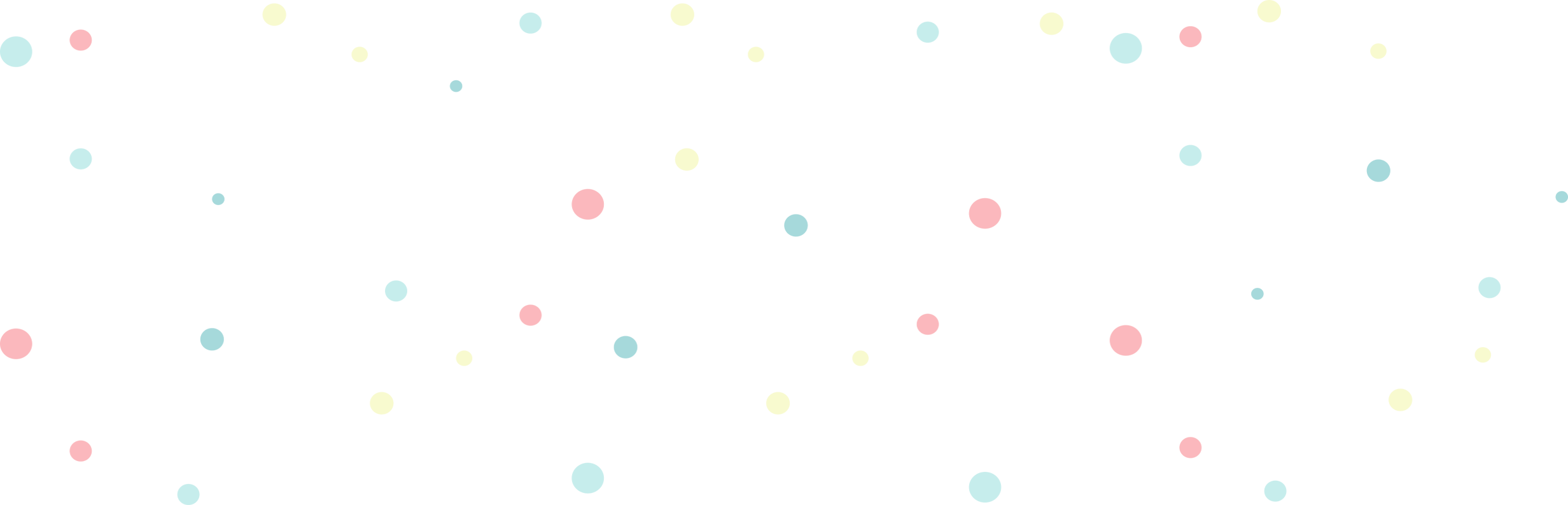 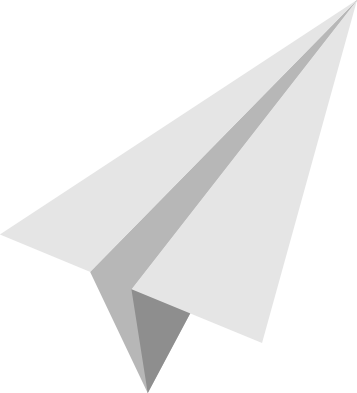 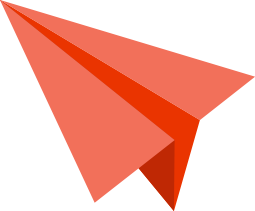 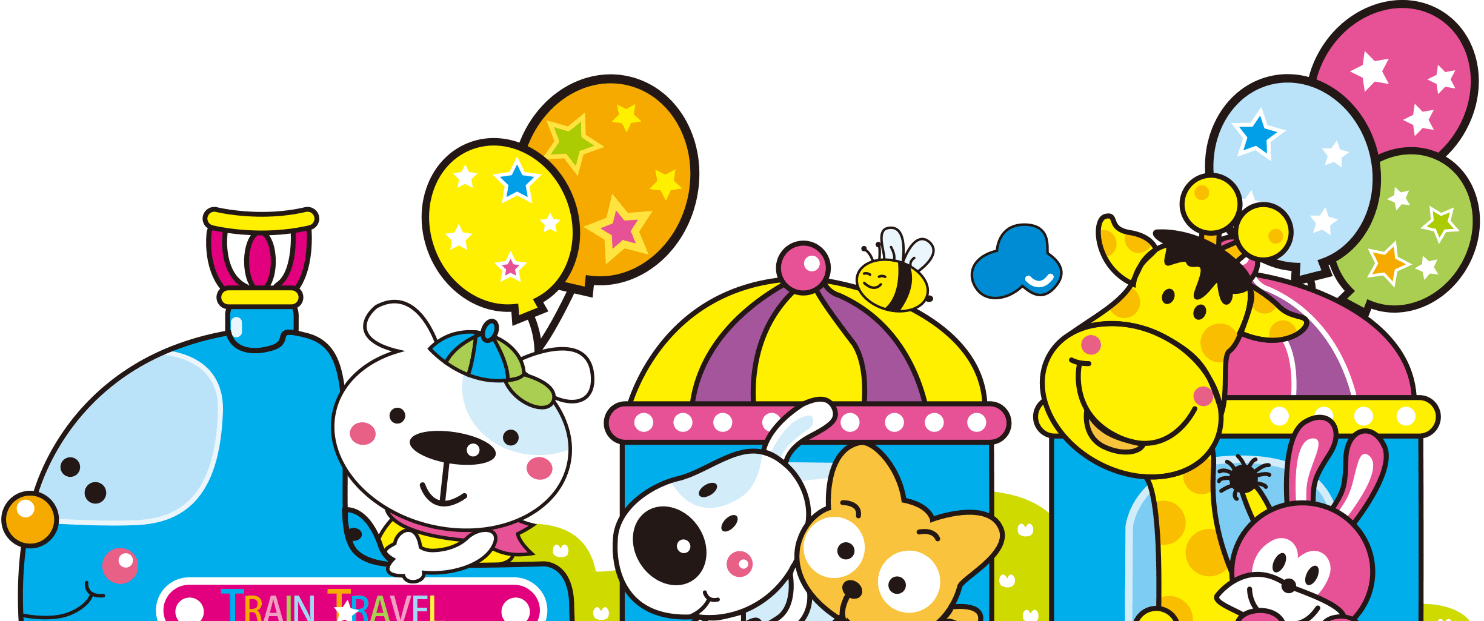 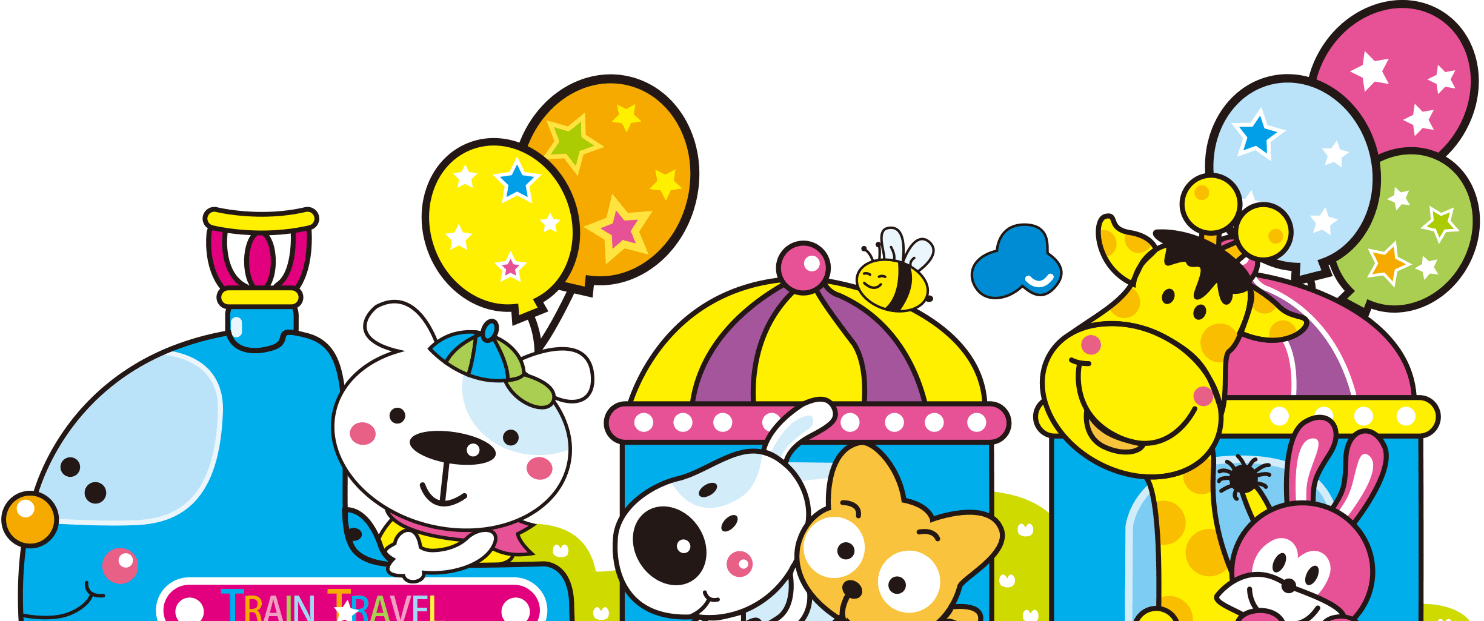 [Speaker Notes: Design by: Hương Thảo – tranthao121004@gmail.com]
Tiết 4
Nói và nghe
THÁNH GIÓNG
1. Nghe kể chuyện.
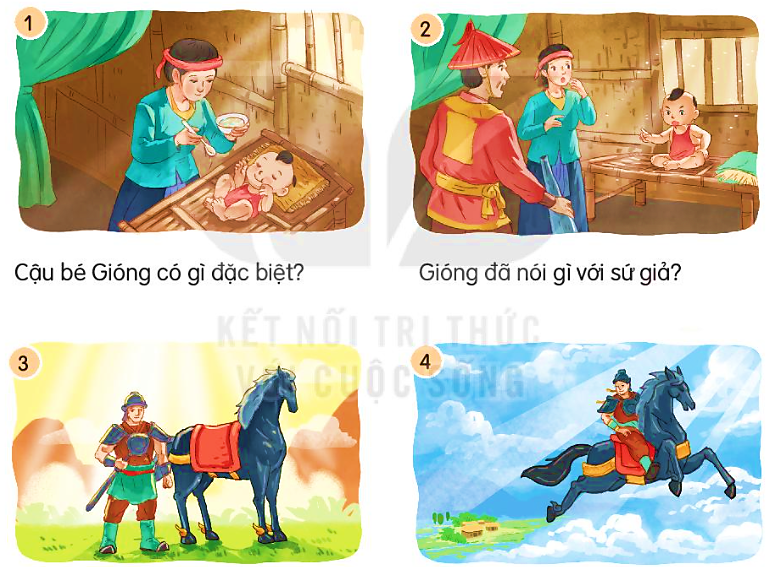 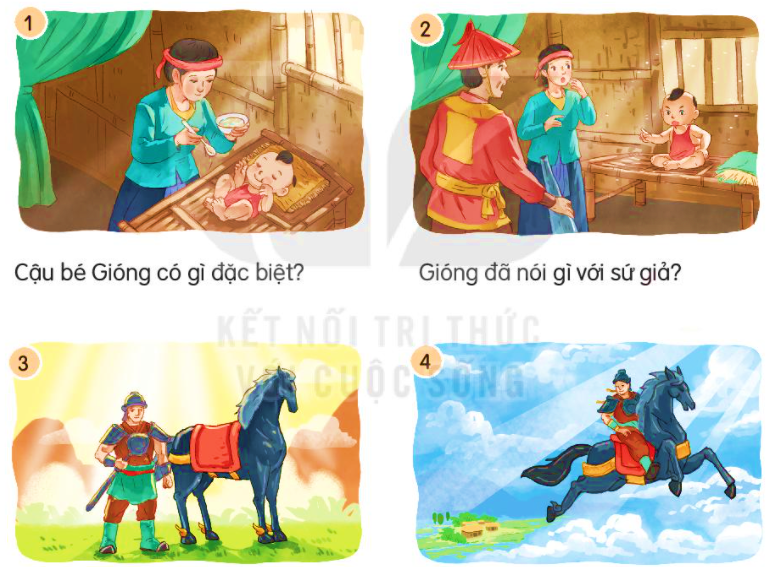 [Speaker Notes: Design by: Hương Thảo – tranthao121004@gmail.com]
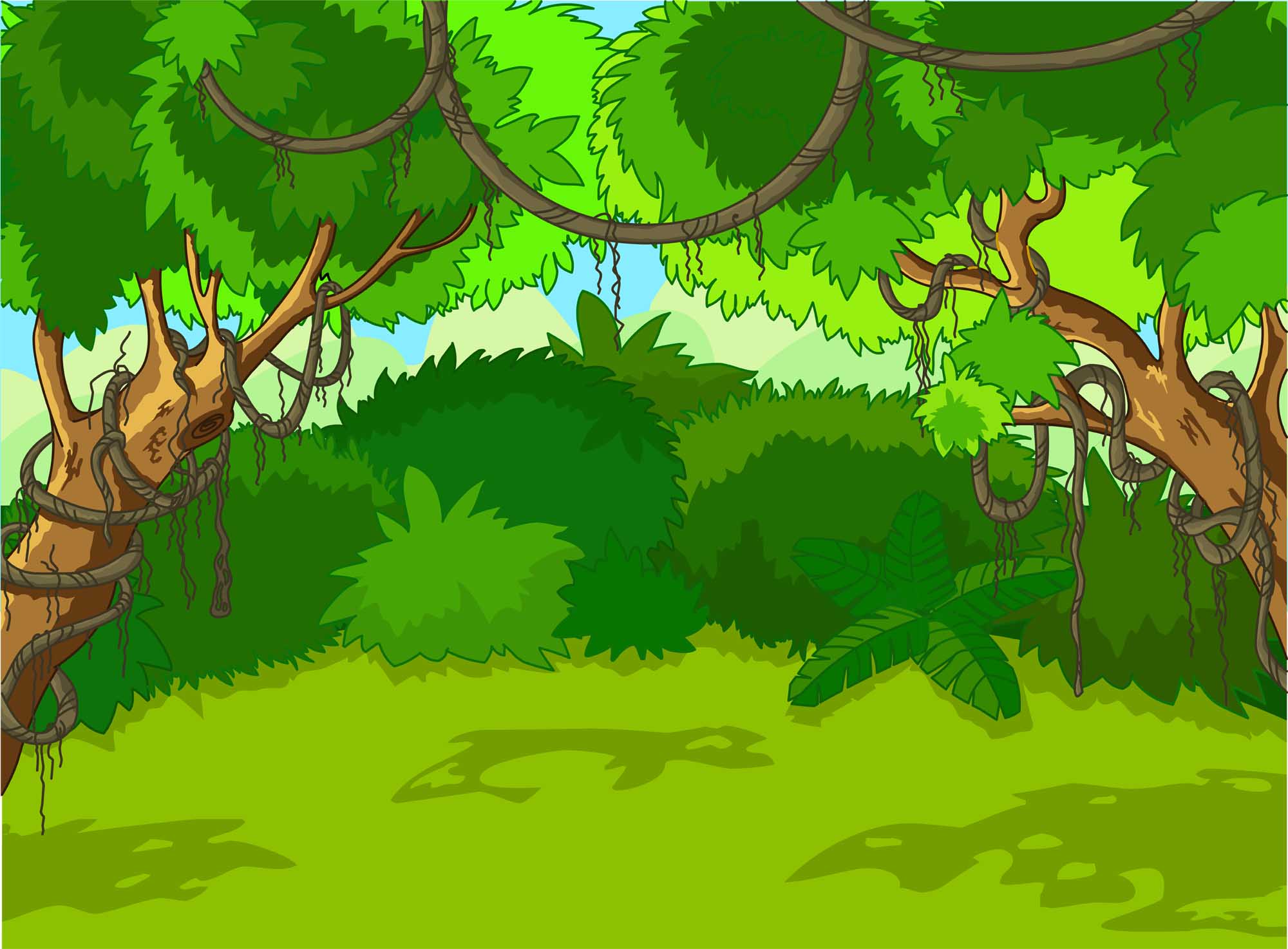 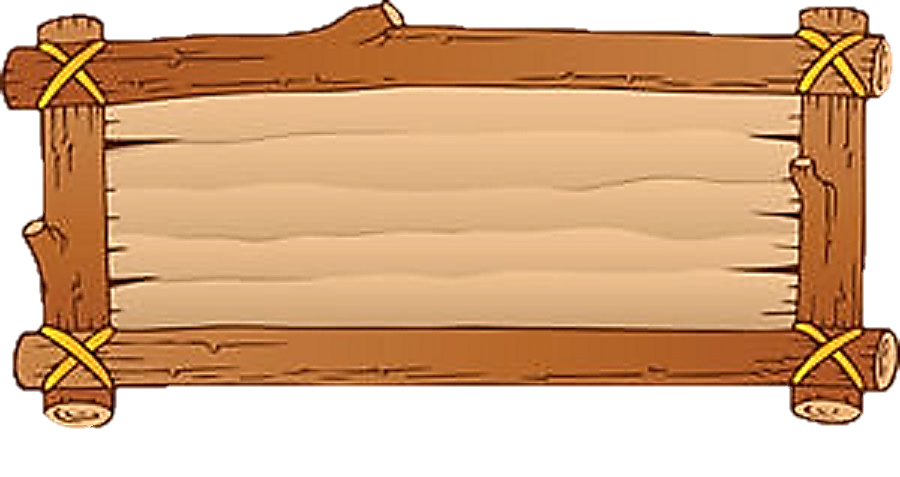 Trả lời đúng các câu hỏi 
để giúp các chú khỉ 
ngăn chặn hành vi 
phá rừng của nhóm lâm tặc
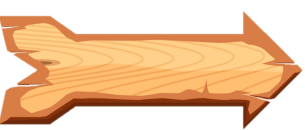 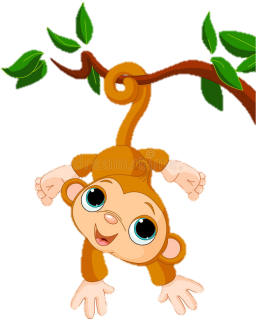 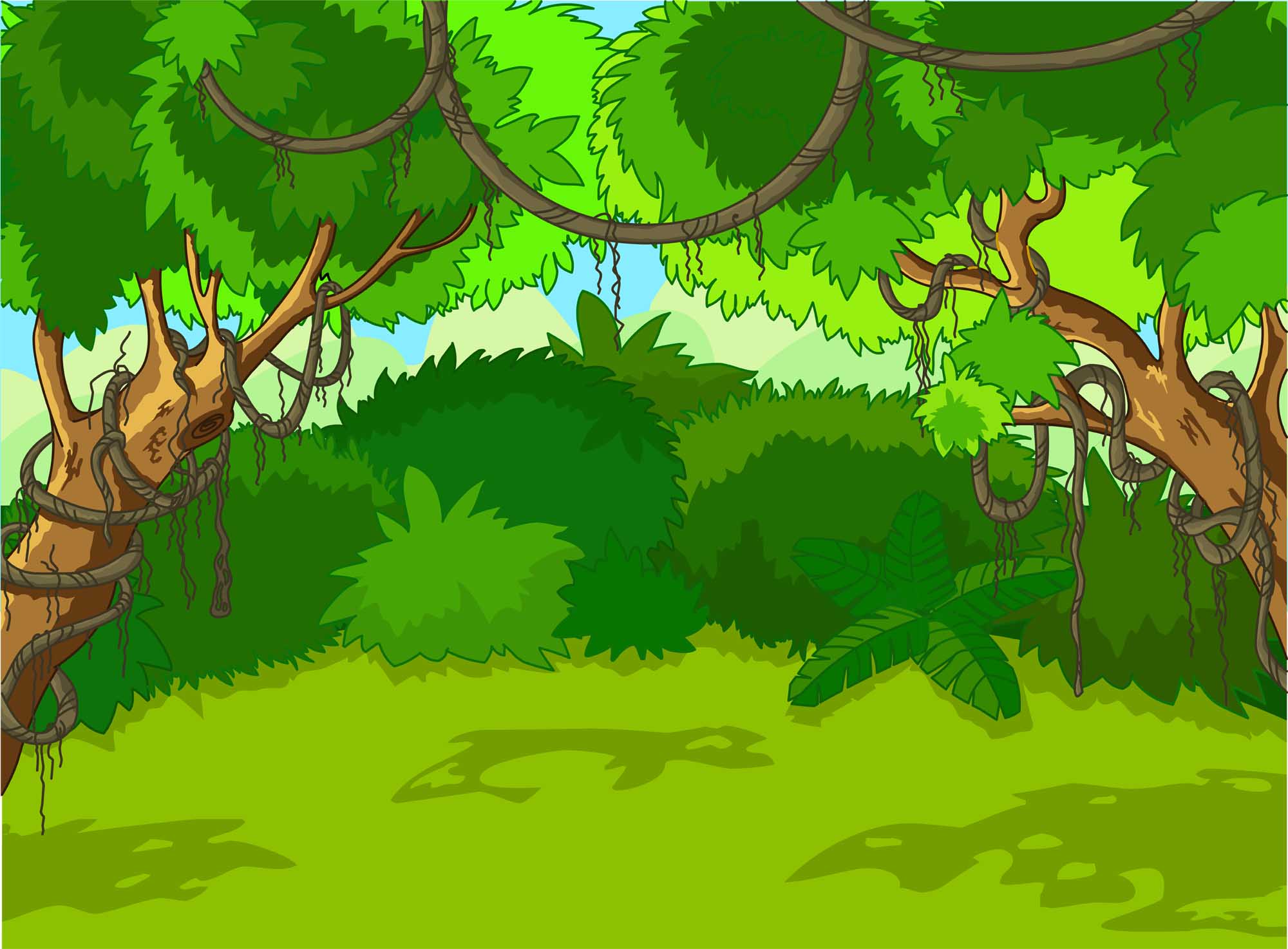 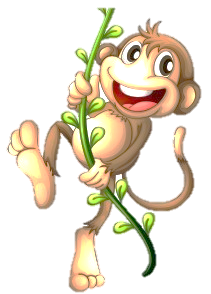 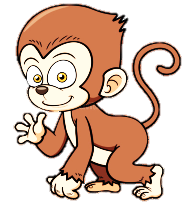 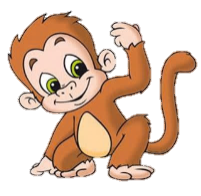 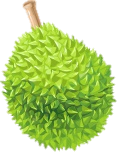 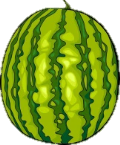 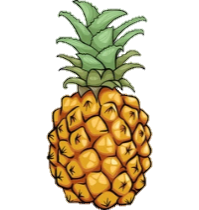 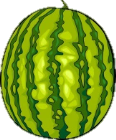 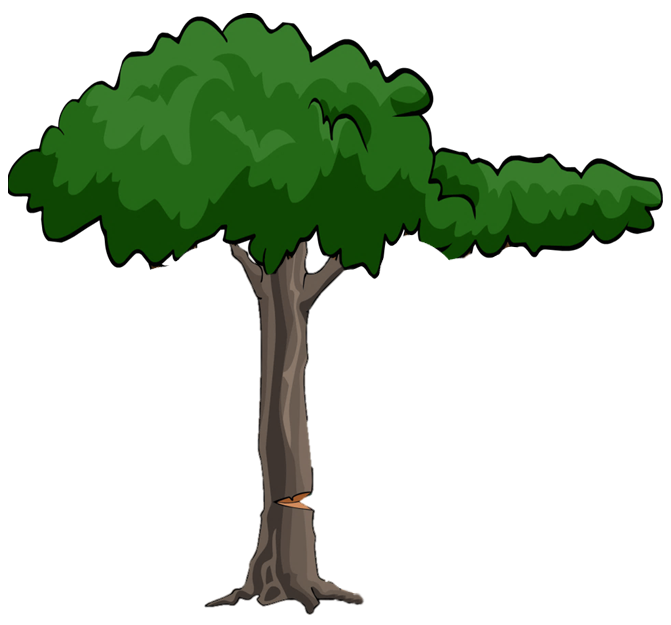 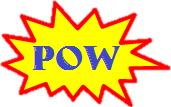 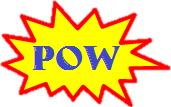 3
1
2
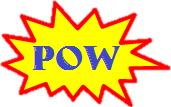 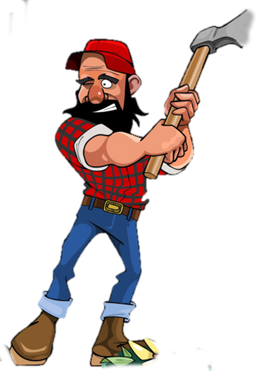 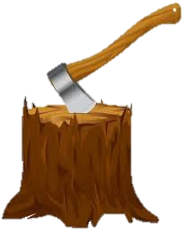 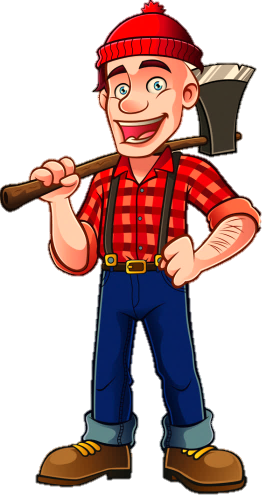 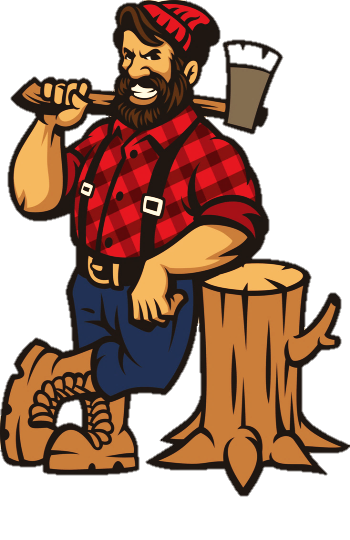 4
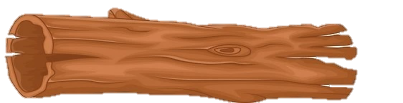 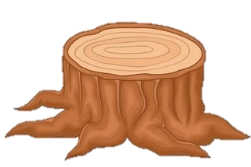 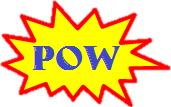 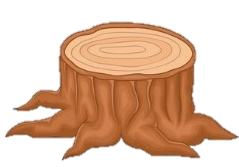 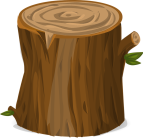 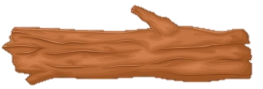 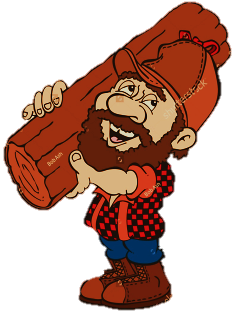 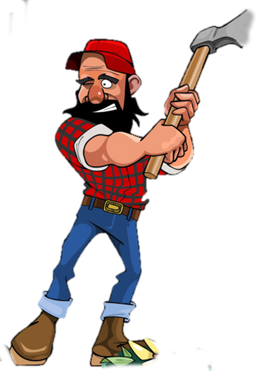 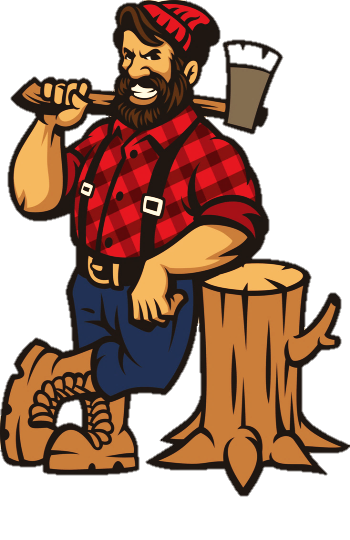 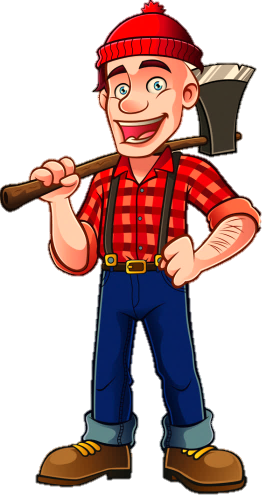 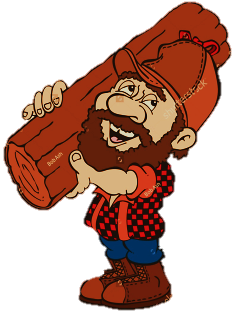 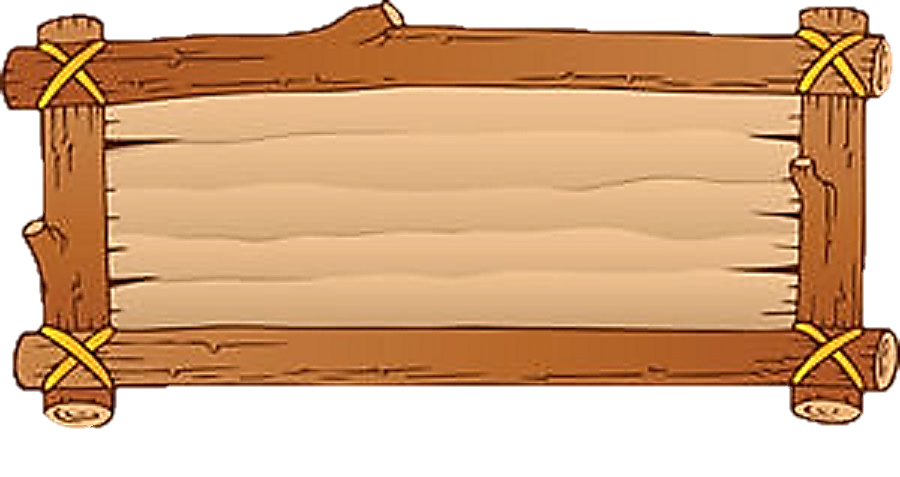 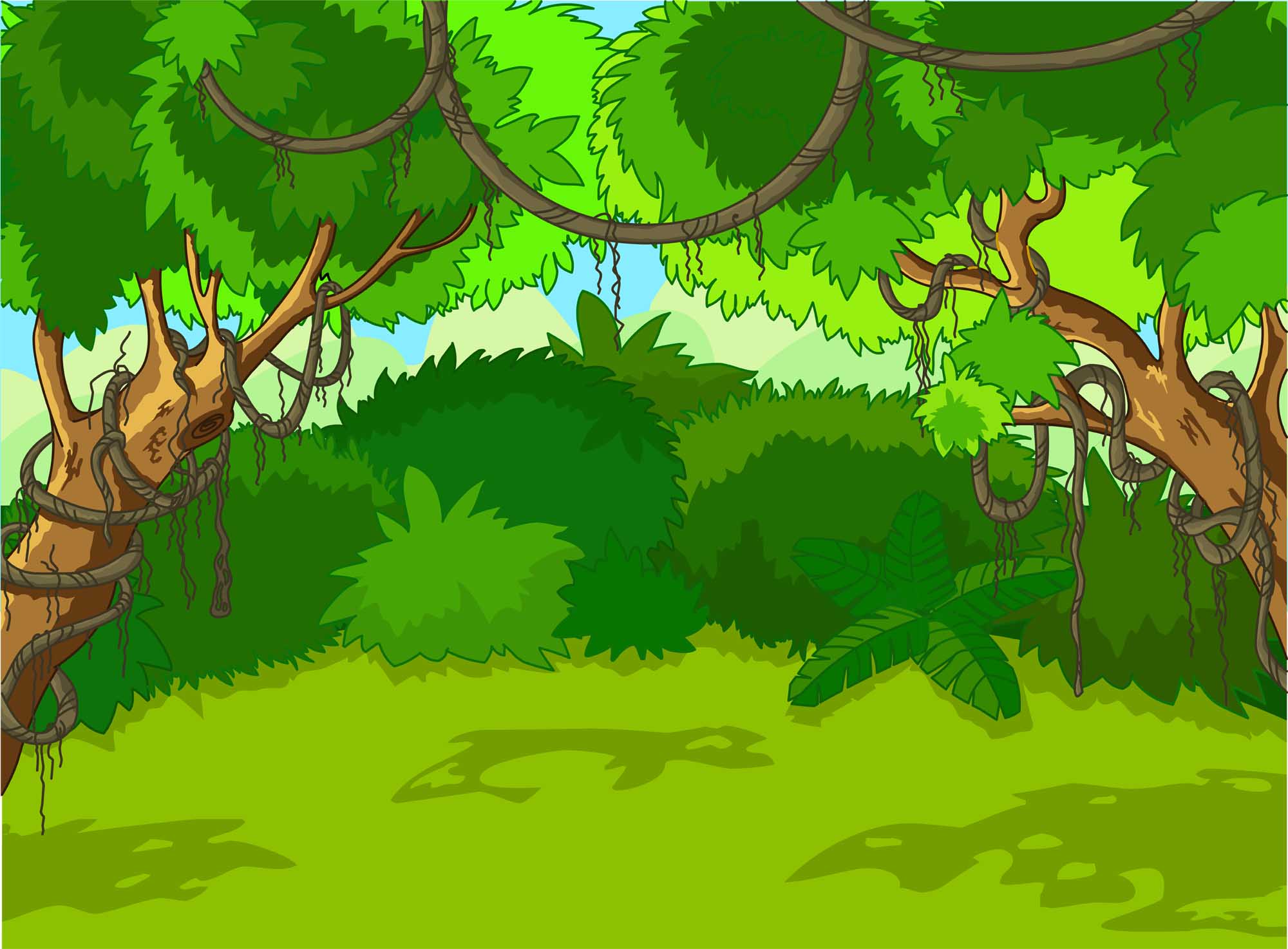 Cậu bé Gióng có gì đặc biệt?
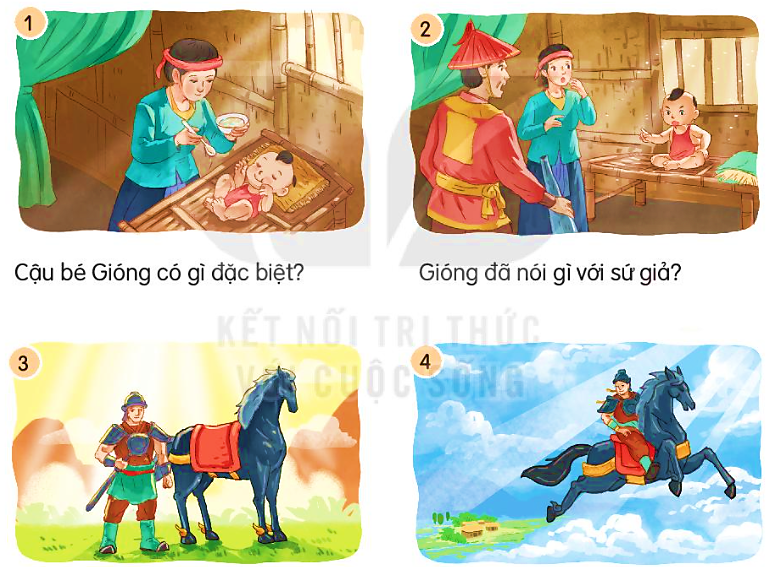 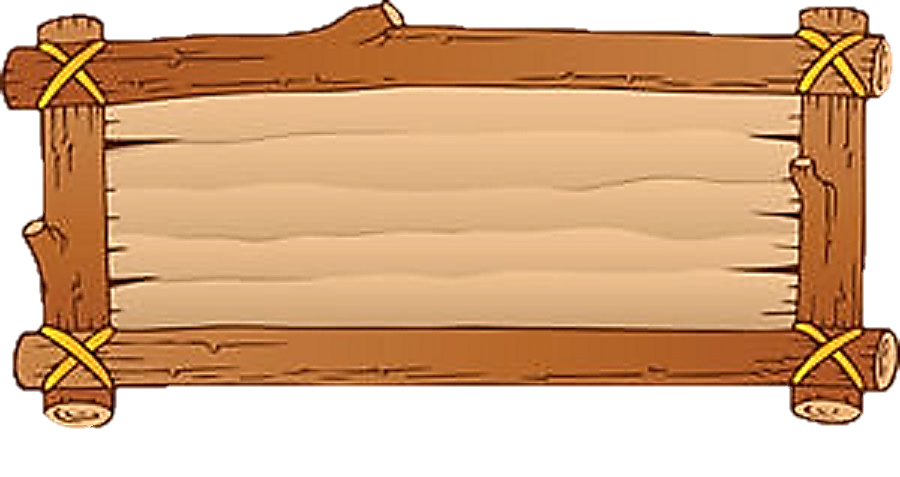 Cậu bé Gióng không biết nói, biết cười, không biết tự xúc ăn.
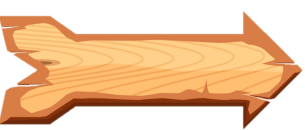 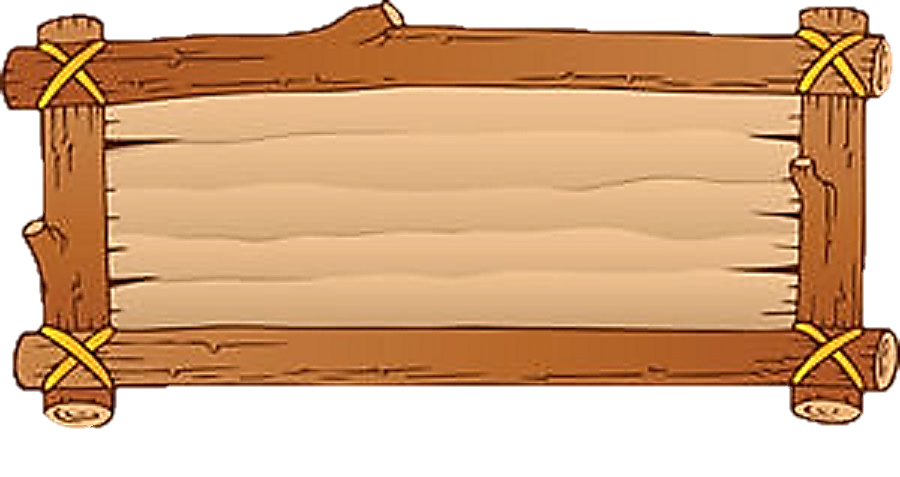 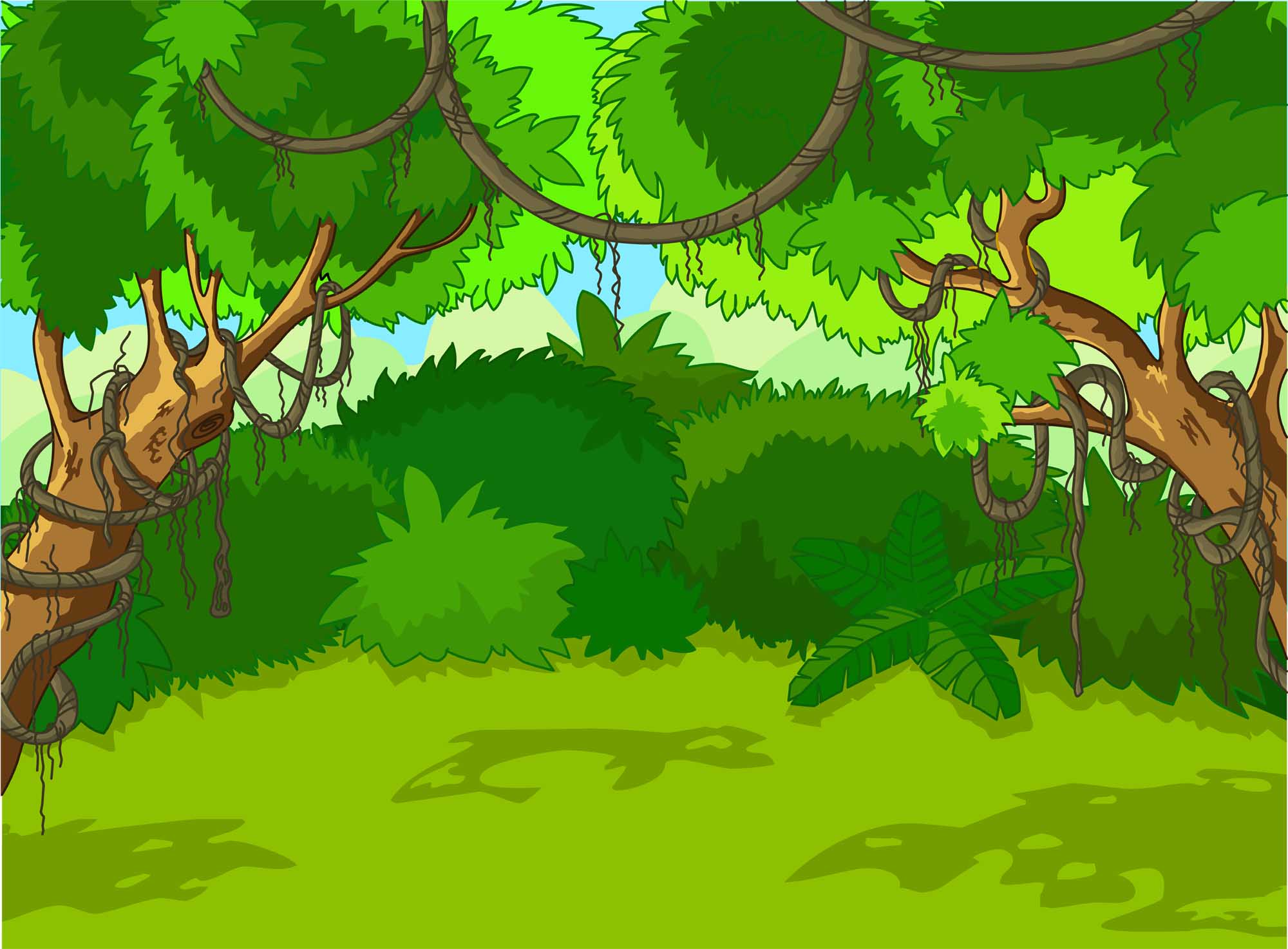 Gióng đã nói gì với sứ giả?
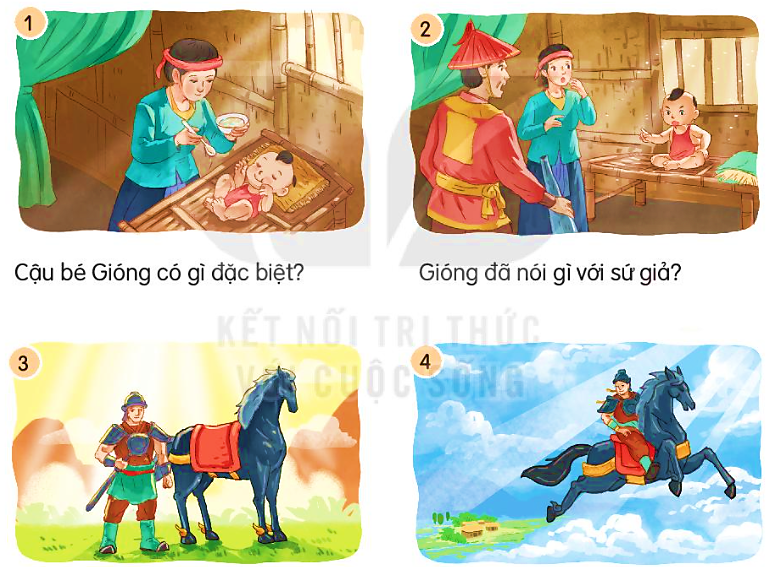 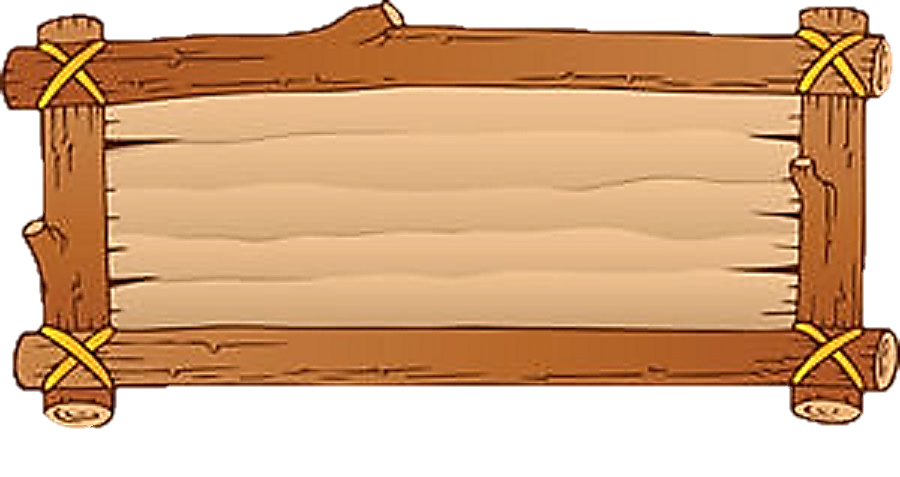 “Về bảo với vua rèn cho ta một con ngựa sắt, một thanh gươm sắt, một áo giáp sắt và một nón sắt, ta sẽ đánh đuổi giặc dữ cho!”
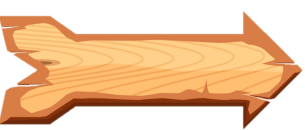 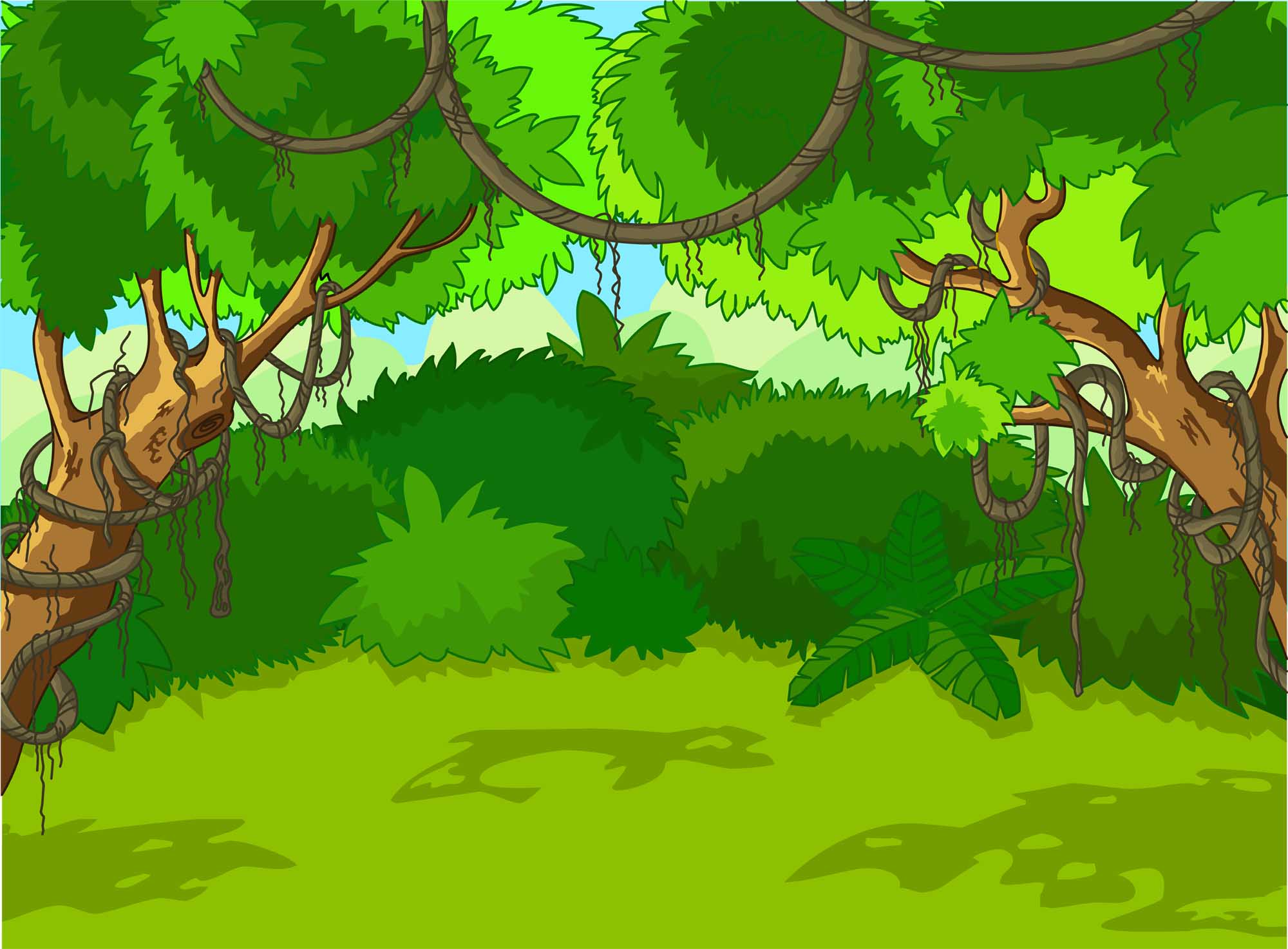 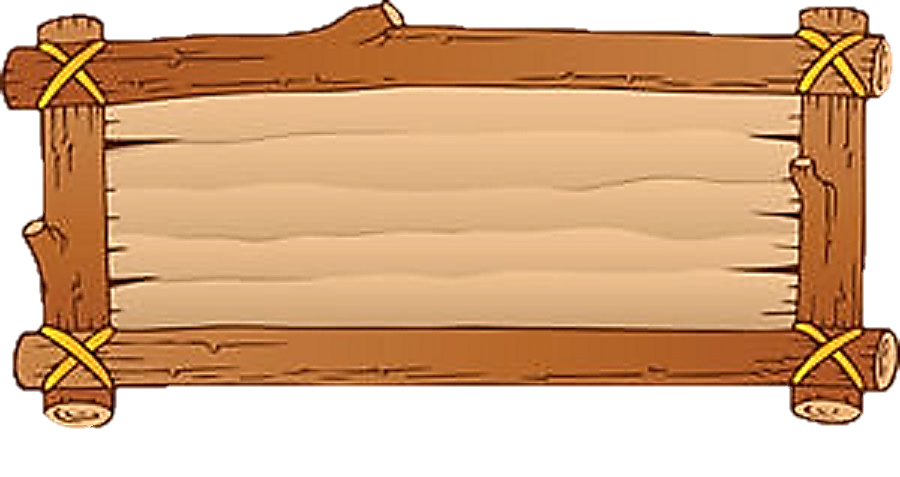 Gióng đã thay đổi như thế nào?
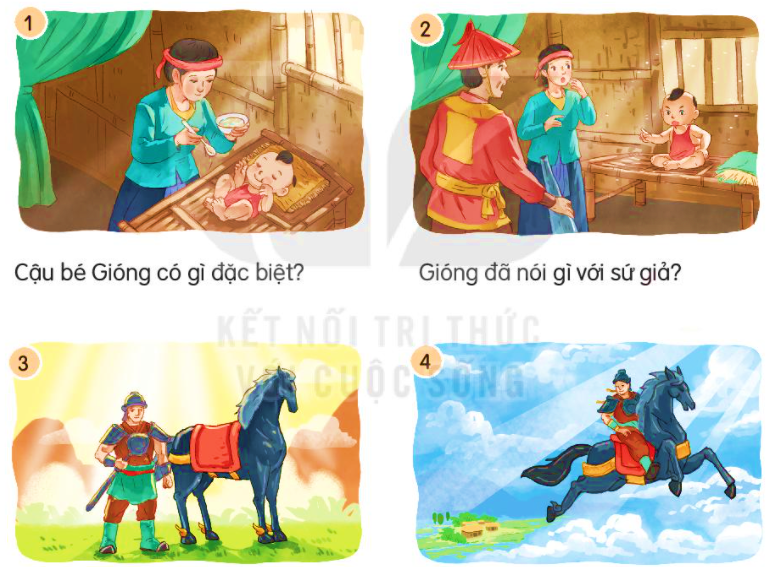 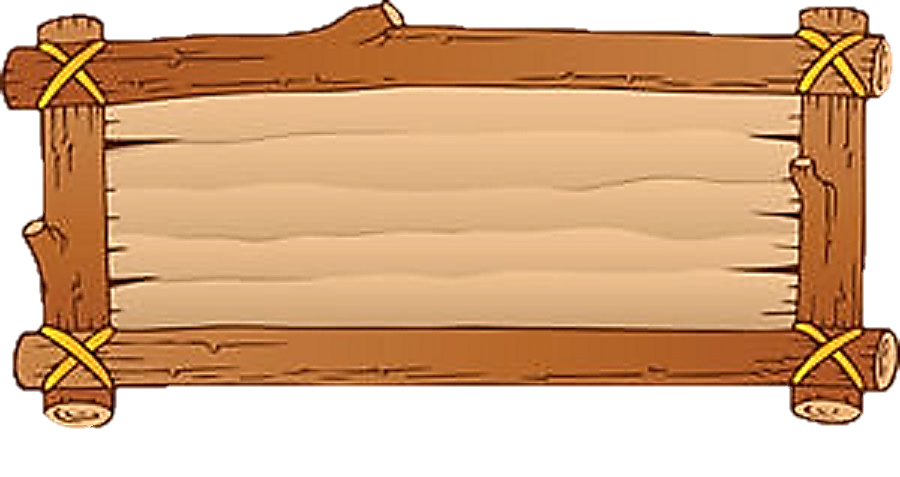 Gióng lớn nhanh như thổi, người cao to sừng sững.
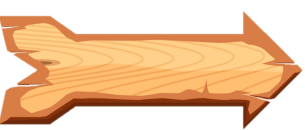 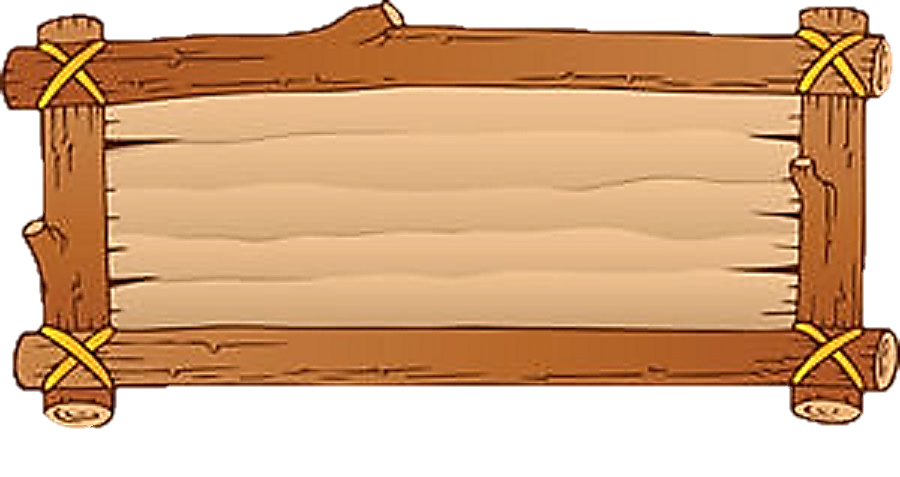 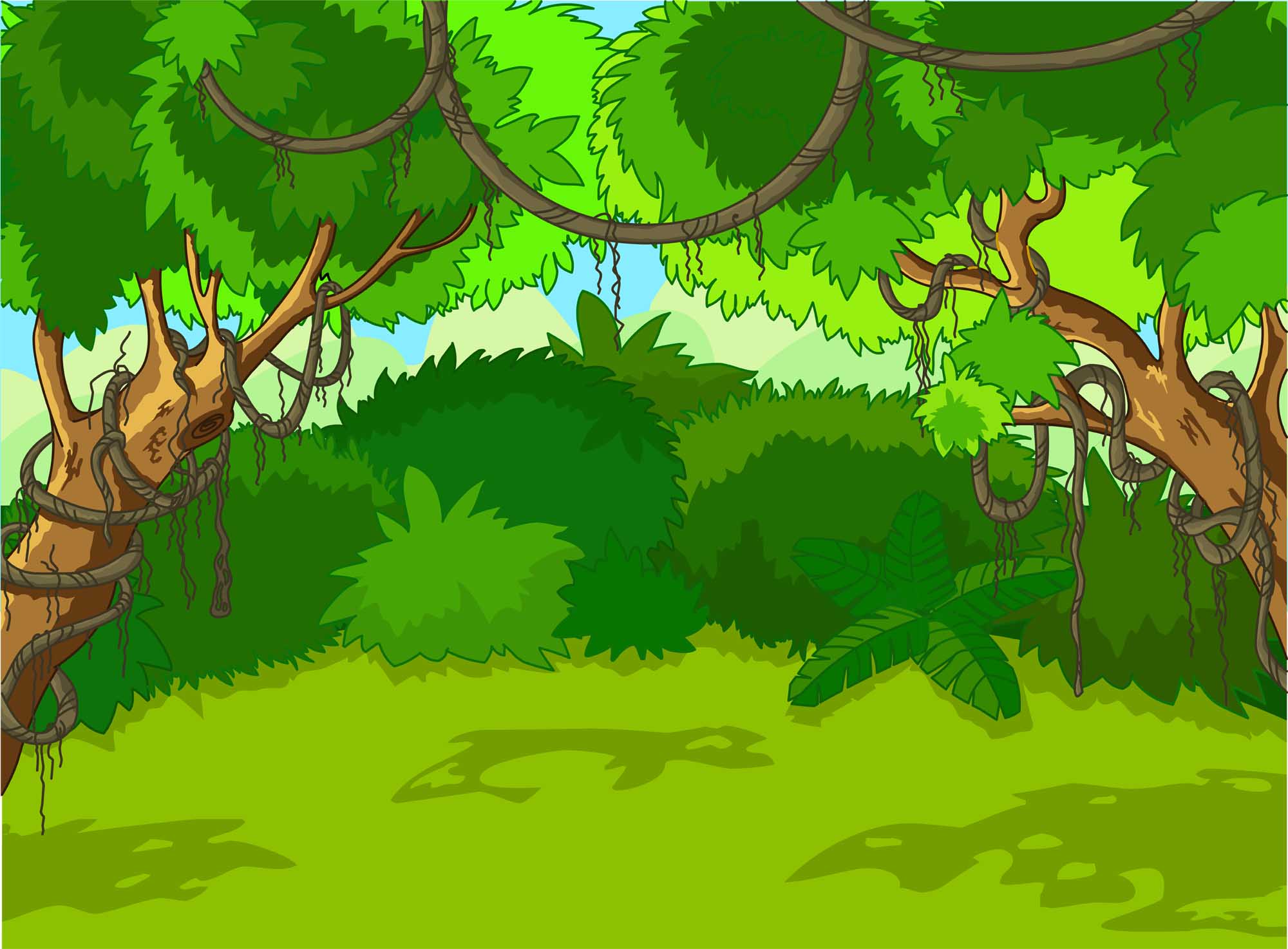 Sau khi đánh đuổi giặc Ân, Gióng đã làm gì?
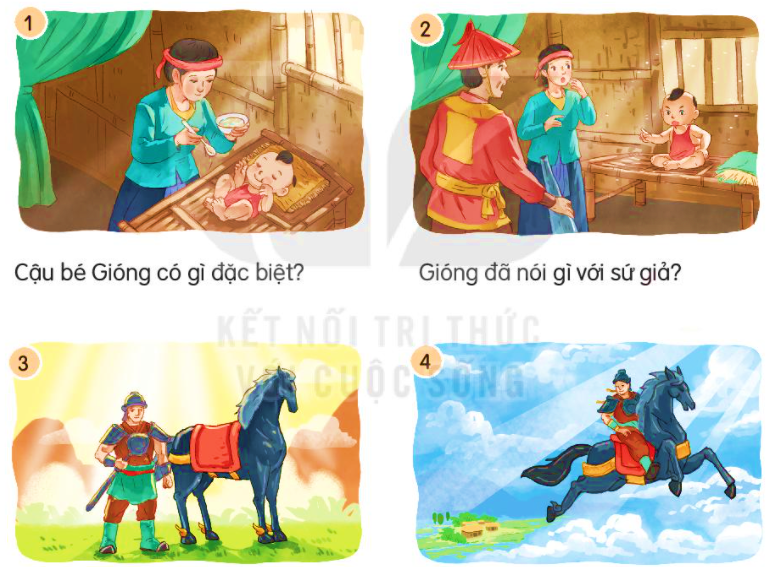 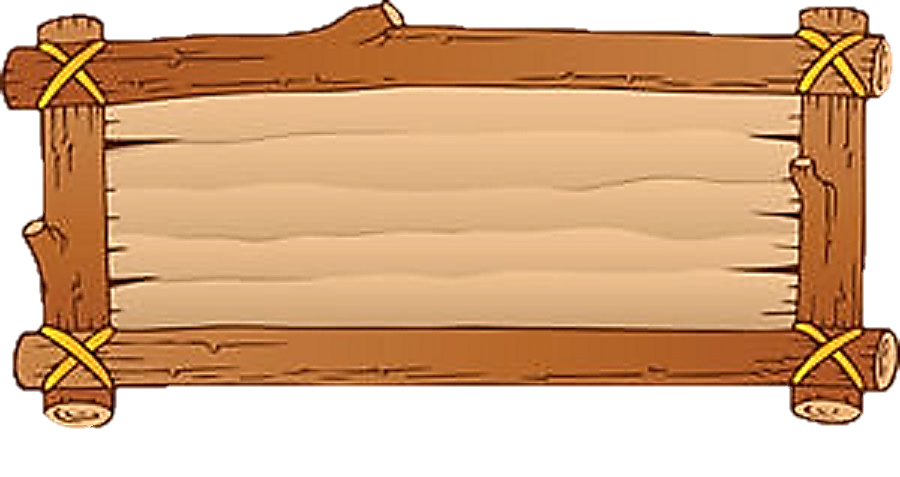 Sau khi đánh đuổi giặc Ân, Gióng cưỡi ngựa bay về trời.
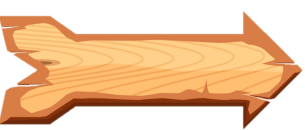 [Speaker Notes: Design by: Hương Thảo – tranthao121004@gmail.com]